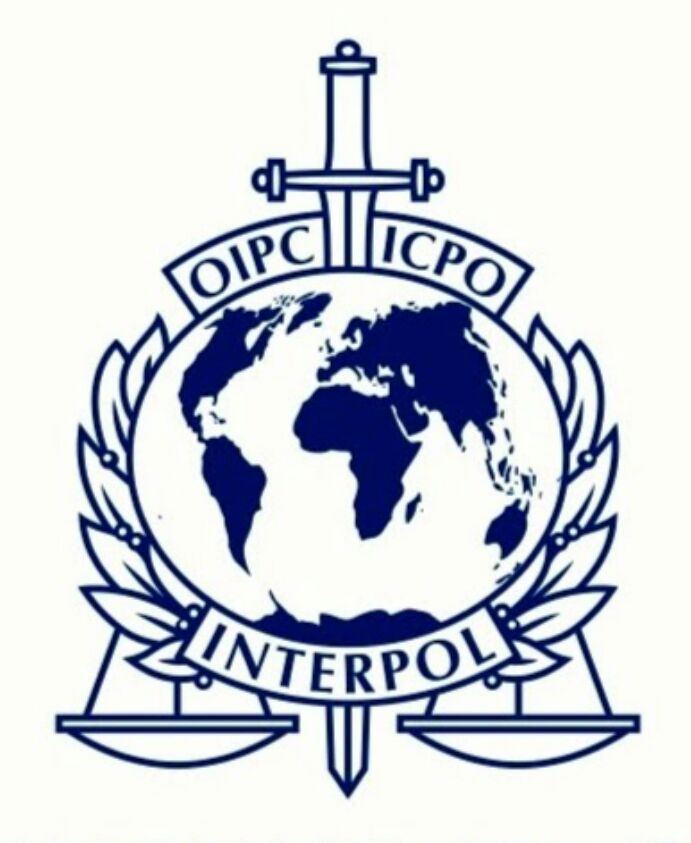 ATENCIÓ:
El famós lladre d’obres d’art Jean-Louis Bouchet ha entrat al Museu Picasso de Barcelona i ha robat el Retrat de Benedetta Bianco i ha fugit.
Ajuda a Ia Interpol (Organització Internacional de Policia Criminal) a trobar-lo abans que s’escapi.
Clica a la diapositiva per seguir les pistes que ha deixat
Jean-Louis Bouchet ha deixat 2 pistes al museu que ens indiquen quin és el seu proper destí:
Gallo de Barcelos     Recepta pasteis de Belém
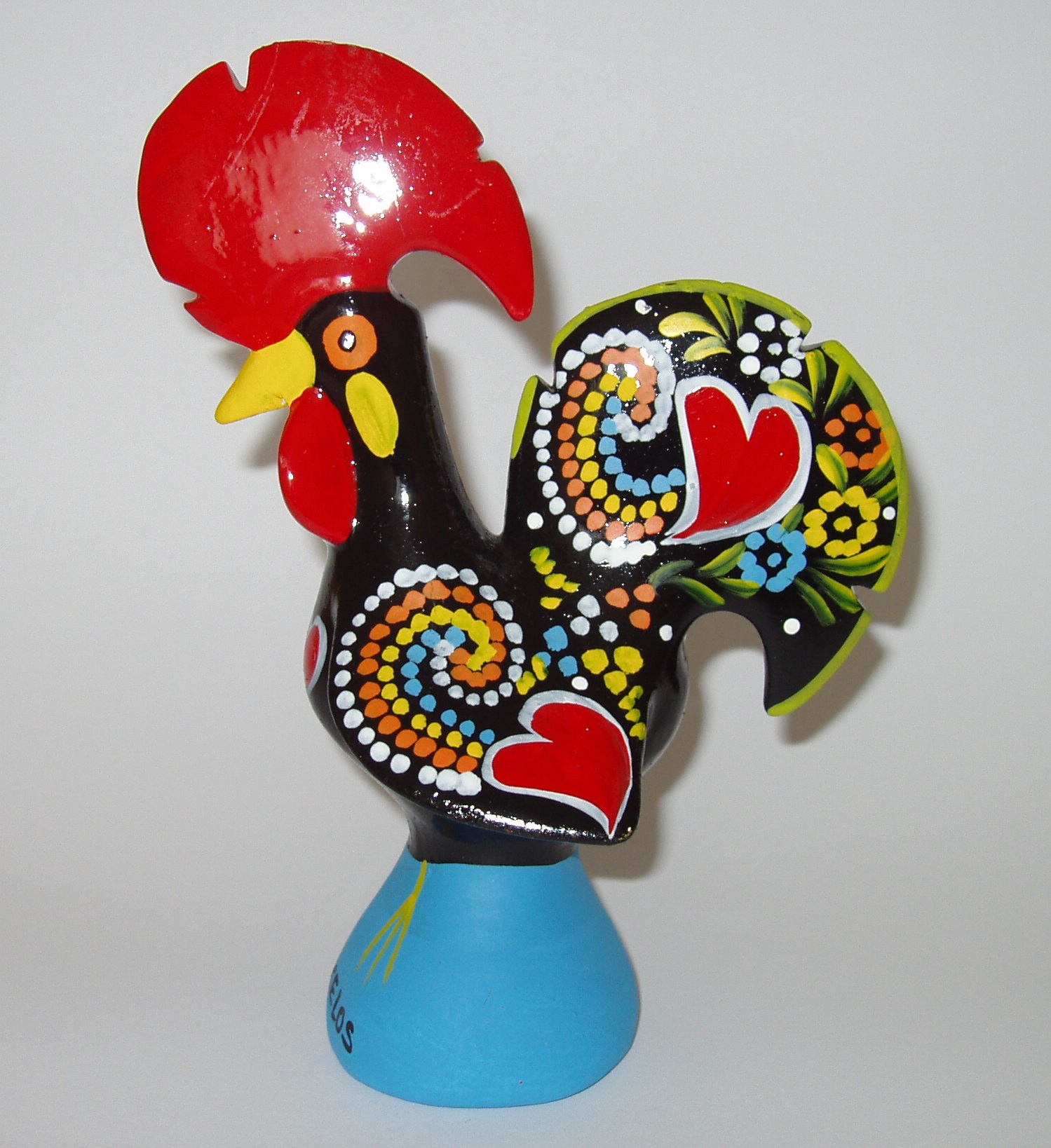 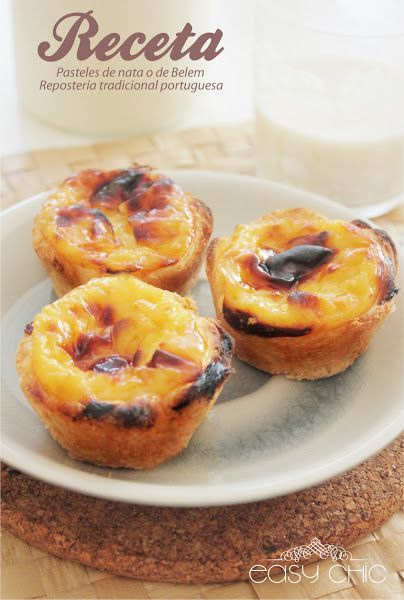 Has descobert a quin país ha fugit? Clica la Bandera correcta i persegueix el lladre
Filipines                       Austràlia                        Portugal
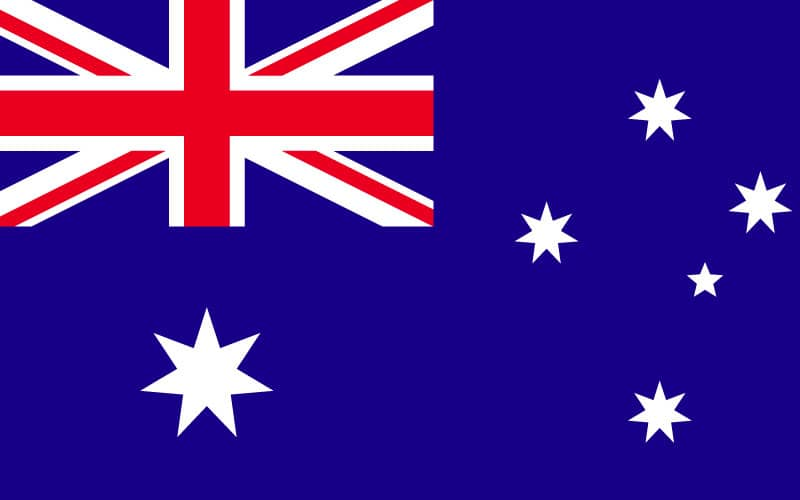 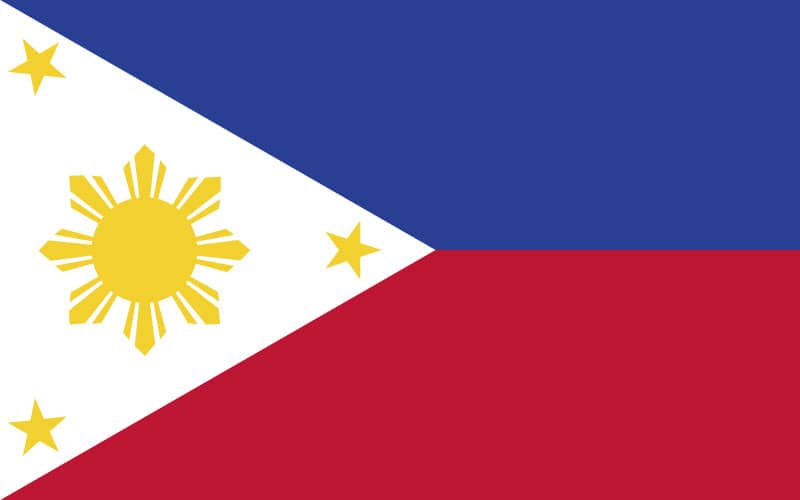 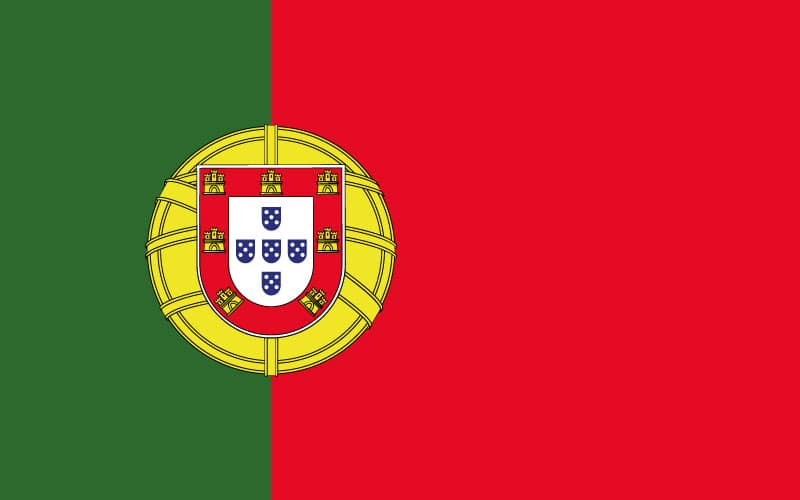 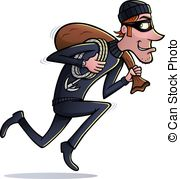 OOHHH NOOOO!!!
Jean-Louis Bouchet ha escapat!!
Torna-ho a provar!
Has descobert a quin país ha fugit? Clica la Bandera correcta i persegueix el lladre
Filipines                       Austràlia                        Portugal
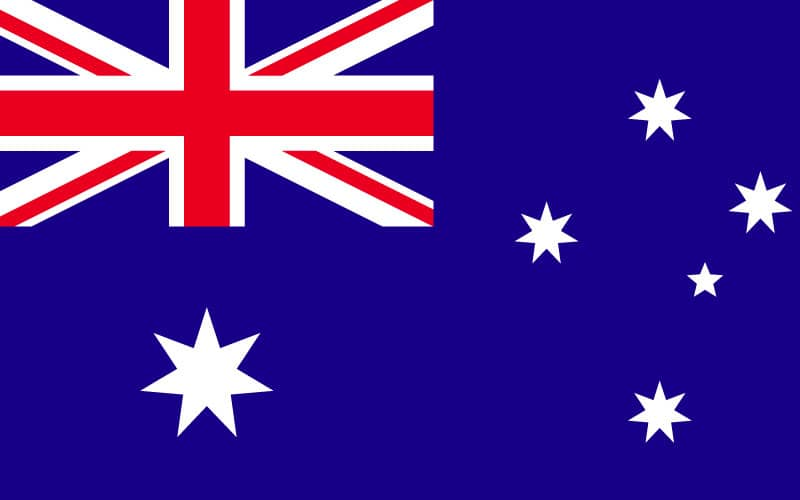 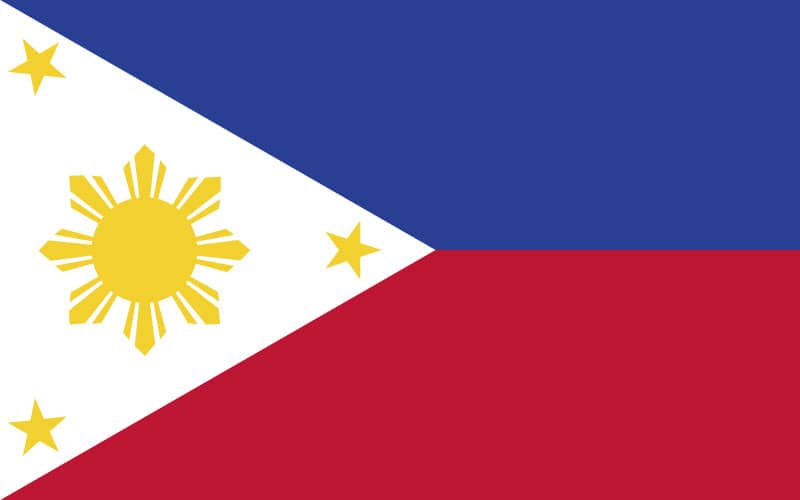 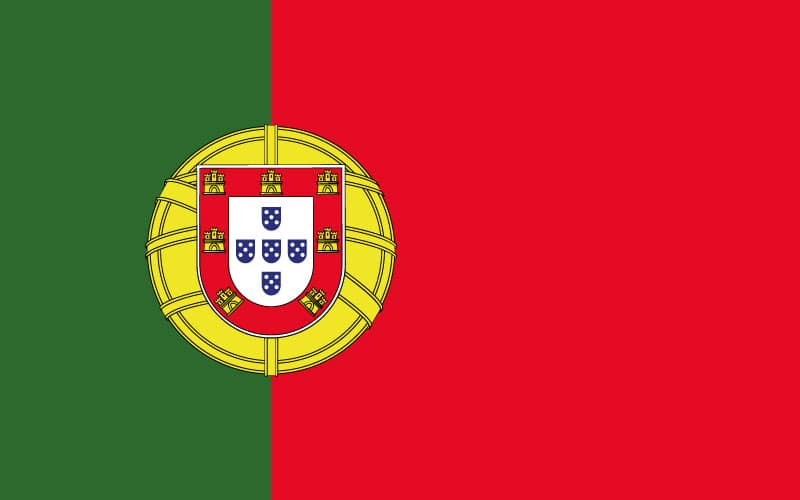 Molt bé, petit detectiu! Has perseguit el lladre fins a Portugal, però has arribat tard. Per sort, Jean Louis Bouchet ens ha deixat tres noves pistes.
Torre Eiffe                        Recepta de crêpes                   Museu del Louvre
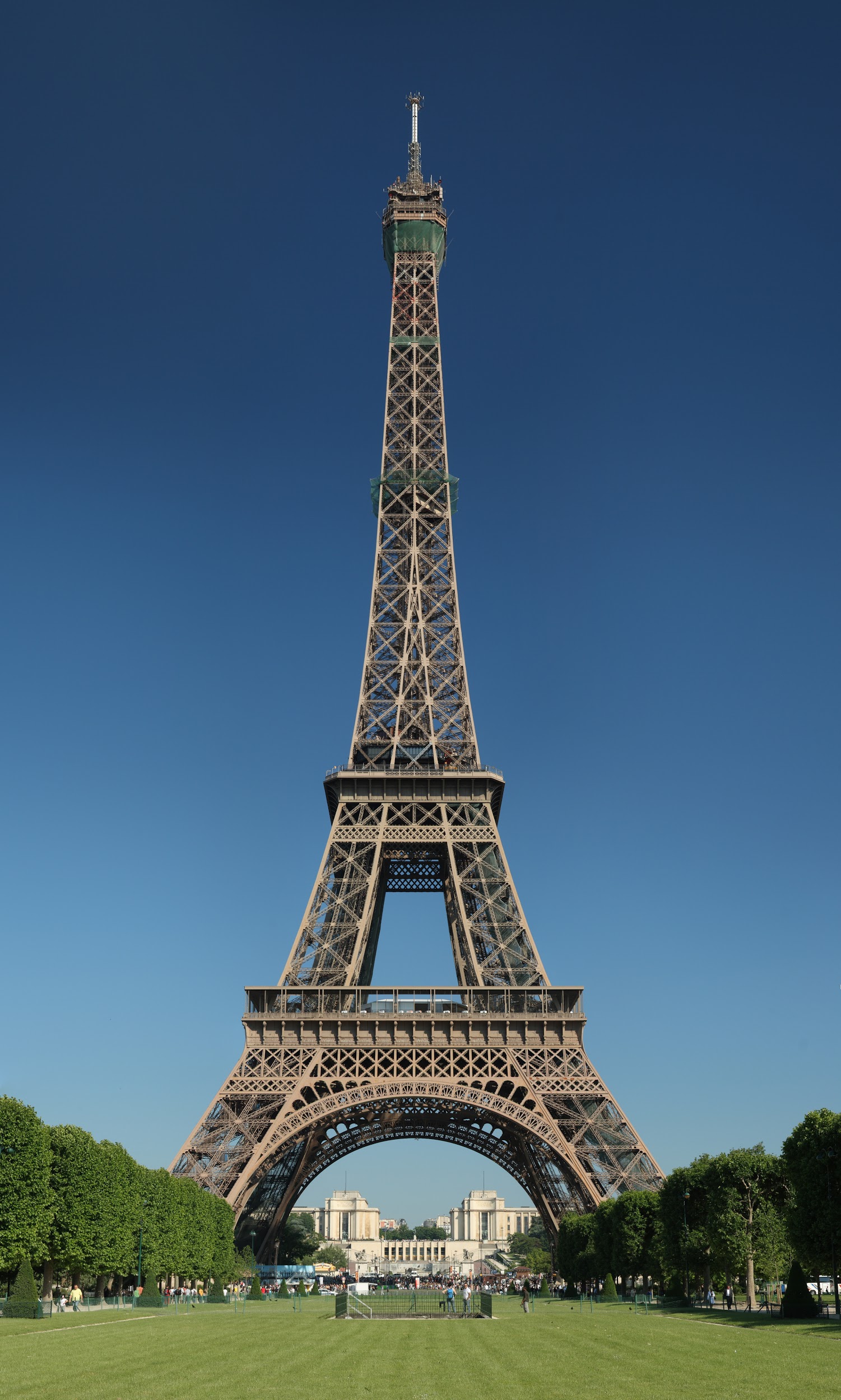 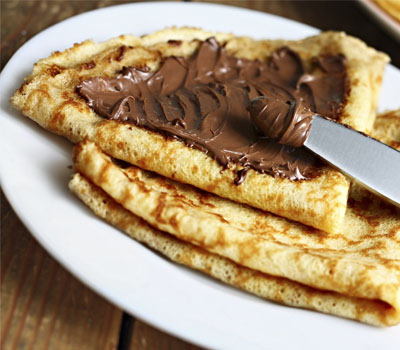 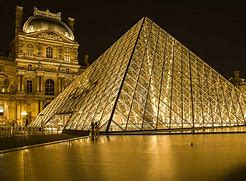 Has descobert a quin país ha fugit? Clica la Bandera correcta i persegueix el lladre
Kènia                                         Islàndia                                         França
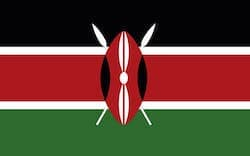 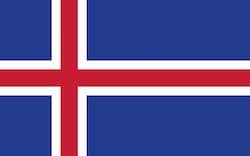 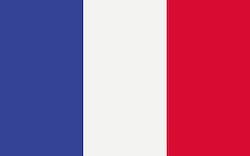 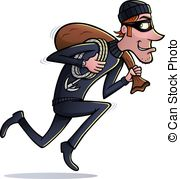 OOHHH NOOOO!!!
Jean-Louis Bouchet ha escapat!!
Torna-ho a provar!
Has descobert a quin país ha fugit? Clica la Bandera correcta i persegueix el lladre
Kènia                                         Islàndia                                         França
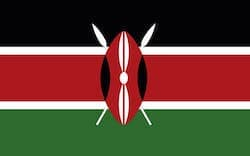 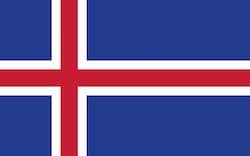 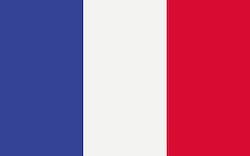 Molt bé, petit detectiu! Has perseguit el lladre fins a França, però has arribat tard. Per sort, Jean Louis Bouchet ens ha deixat dues noves pistes.
Torre de Pisa                                                  Pizza                                                                                Mapa
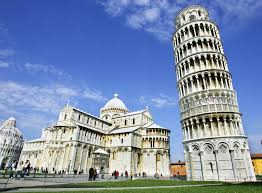 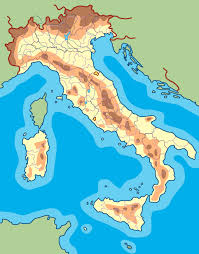 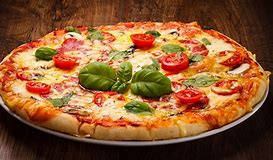 Has descobert a quin país ha fugit? Clica la Bandera correcta i persegueix el lladre
Haití						   Itàlia                                                            Lituània
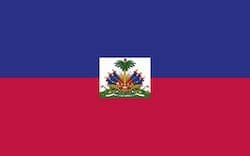 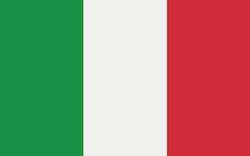 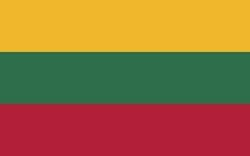 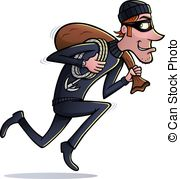 OOHHH NOOOO!!!
Jean-Louis Bouchet ha escapat!!
Torna-ho a provar!
Has descobert a quin país ha fugit? Clica la Bandera correcta i persegueix el lladre
Haití						   Itàlia                                                            Lituània
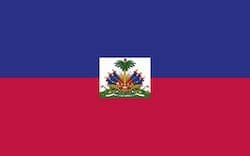 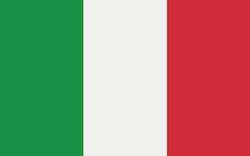 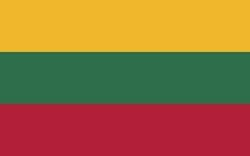 Molt bé, detectiu!!! Has arribat fins a Itàlia.
Gràcies a tu la Interpol ha aconseguit atrapar el famós lladre d’obres d’art, Jean Louis Bouchet.
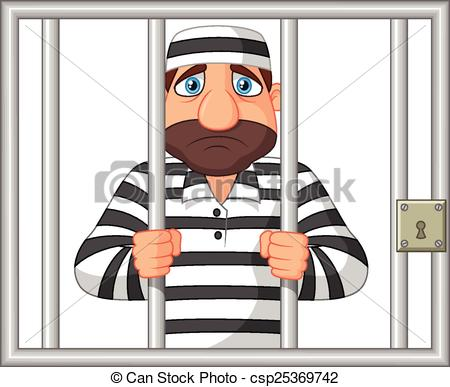 Enhorabona!!!